Silvicultura de plantaciones en diferentes zonas
Región Mesopotámica
Facultad de Ciencias Agrarias y Forestales (UNLP)
Curso de Silvicultura
Superficies de bosques cultivados en la región Mesopotámica (80% de las forestaciones en la Argentina)
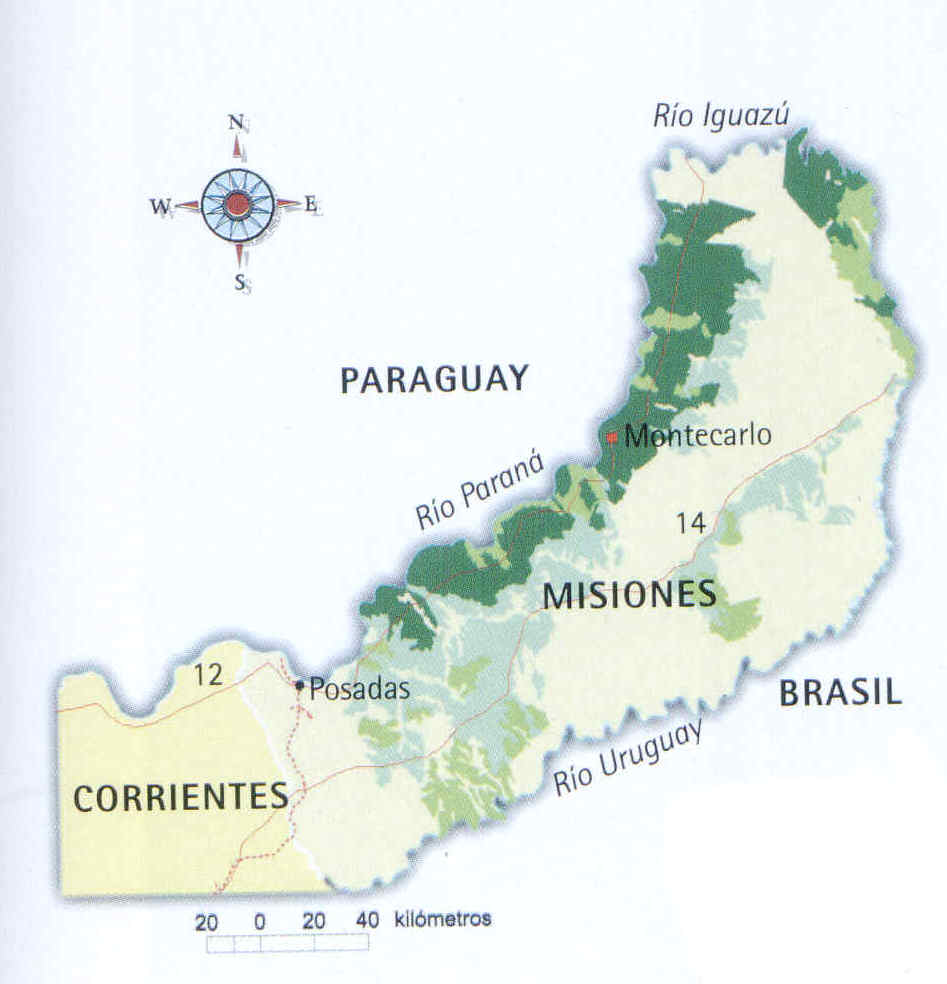 Características de la RegiónNoroeste y Centro de Misiones
- 2000 mm de precipitaciones en el N, que disminuyen hasta 1600 mm hacia el sur de la región.

- predominan ultisoles: franco arcillosos, pardos rojizos, profundos y con buen drenaje; tienen baja CIC (por arcillas caolinitas y moderada MO), pH ácidos. Moderada fertilidad química y abundancia de óxidos hidratados de Fe y Al. 

-relieves ondulados, con pendientes que llegan al 20%.
Suelo pedregoso
Suelo rojo profundo
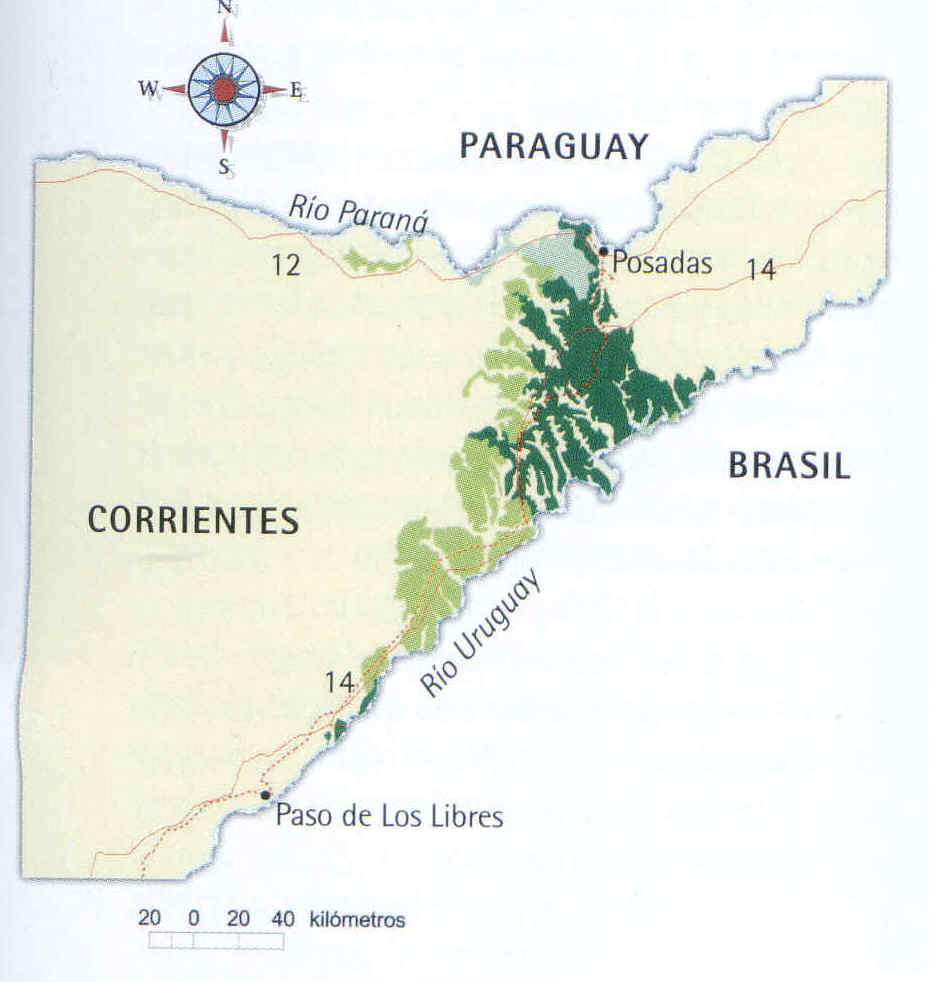 Características de la RegiónS de Misiones y NE de Corrientes
-  1500 - 1600 mm de precipitaciones.

- predominan ultisoles: franco arcillosos, pardos rojizos, profundos y con buen drenaje; tienen baja CIC (por arcillas caolinitas y moderada MO), pH ácidos. Baja fertilidad química y abundancia de óxidos de Fe y Al. Las variantes principales a estos tipos son suelos arcillosos, de elevada densidad aparente e hidromórficos.
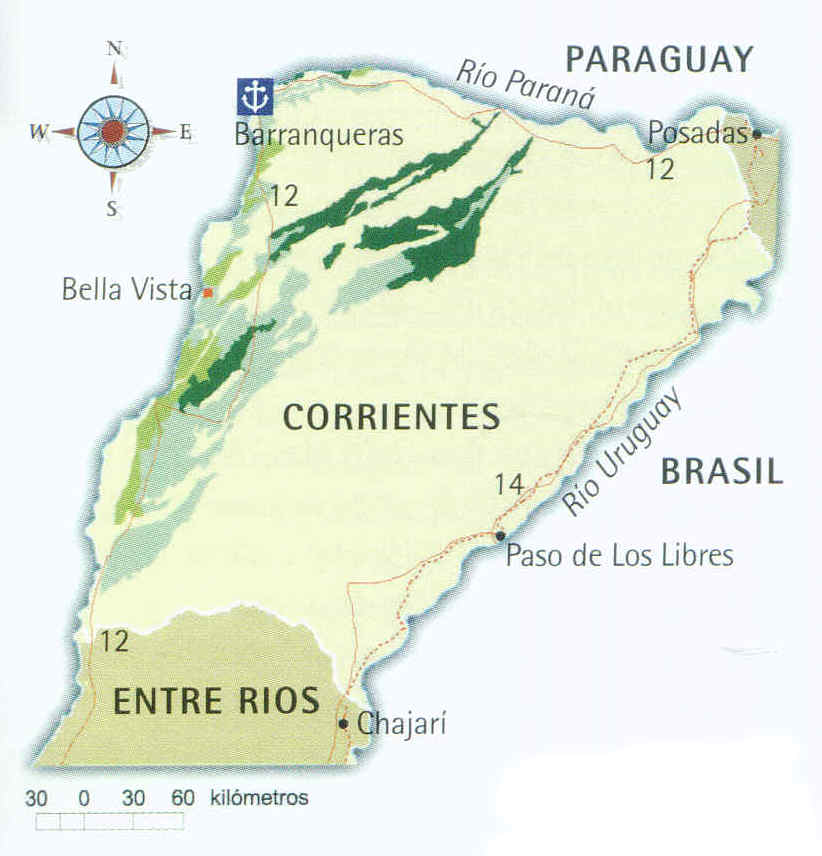 Características de la RegiónNO de Corrientes
-  1100 - 1300 mm de precipitaciones con gradiente NE-SO

- predominan entisoles de origen aluvial: franco arenosos a franco arcillo limosos, con baja fertilidad química (ej. bajo contenido de P) y deficiencias de drenaje en áreas deprimidas

-relieve ondulado suave
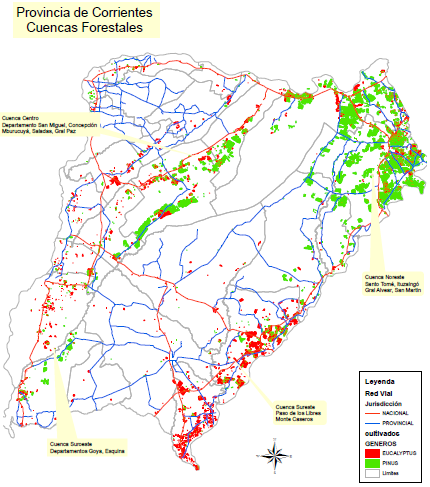 Objetivos productivos más comunes
-madera para debobinado (tableros compensados), aserrado (madera estructural y remanufacturas), trituración (pulpa de fibra larga) 

-otros objetivos menos frecuentes: resinación, sistemas silvopastoriles

Sistemas silvícolas: tala rasa con reforestación (monte alto o fustar)
Principales características de las especiesP. taeda y P. elliottii
-especialmente adaptadas a ciertas limitantes edáficas, como: suelos poco profundos, pedregosos, de baja fertilidad o con problemas de drenaje.  

-ambas toleran heladas y hasta cierto punto sequías estivales, si bien crecen mejor con más de 900 mm anuales de lluvias.

-formas de crecimiento ligeramente distintas: P. elliottii con copa más densa, mejor desrame natural y más estrecha que P. taeda.

-en general tienen tasas de crecimiento y adaptabilidades similares, pero con un mejor comportamiento de P. taeda en los mejores sitios y en rotaciones más largas.
Pinus elliottii x P. caribaea var. hondurensis
Una de las ventajas de este híbrido sobre los otros pinos subtropicales, es su mejor forma de crecimiento en cuanto a la ramificación, emitiendo ramas más cortas, delgadas y en menor cantidad.

Tiene menor adaptabilidad que P. taeda y P. elliottii ;  requiere sitios húmedos, suelos profundos y libres de heladas en donde supera en crecimiento a estos últimos.

Madera de muy buena aptitud para producción de pulpa de fibra larga.
Factores de producción: Calidad de sitio
Limitantes edáficas determinadas por:

-reducción de la profundidad efectiva de enraizamiento por cercanía o afloramientos rocosos.

-por drenaje (excesivamente drenados, drenaje impedido - hidromórficos).

Ej. Índices de sitio para P. elliottii (edad de referencia 15 años) en Misiones:

17 m: suelos pedregosos superficiales (clase de sitio V)
25 m: suelos rojos profundos, bien drenados (clase de sitio I)
Preparación del sitio
-mecanizada

-en Misiones, se recomienda la dispersión de residuos de cosecha en el sitio y su fragmentación con rolos de cuchillas y pasadas de rastra (sitios con una o más rotaciones forestales).

-en Corrientes la preparación del sitio es en general en bandas (pastizales sin rotaciones forestales anteriores).
-herbicidas totales.
subsolado (opcional) y dos pasadas de disco.
en bajos con problemas de drenaje se utiliza un subsolado y la construcción de camellones; luego dos pasadas de disco.
Preparación del sitio
-en Corrientes para Eucalipto, es frecuente la fertilización de arranque con N y P (superfosfato triple y urea o fosfato diamónico). En algunos casos se incorporan al camellón 200 k por ha de superfosfato triple.

-el control de hormigas cortadoras se efectúa desde la preparación del sitio y hasta los tres años post plantación.
Preparación del sitio en bandas (Corrientes)
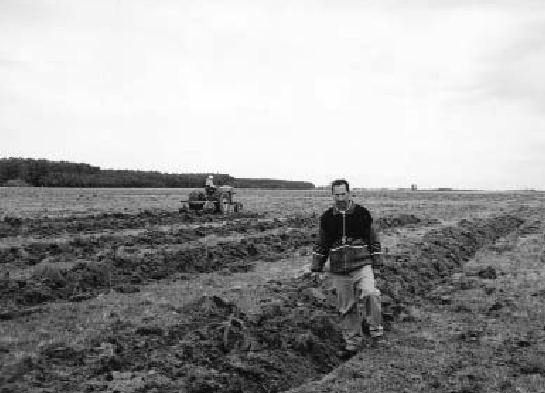 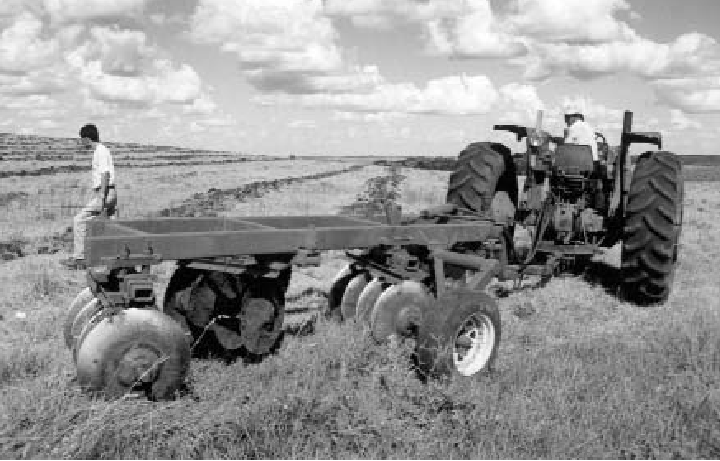 Dimensiones de camellón
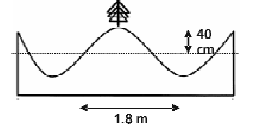 Plantación de pino
-generalmente en julio - agosto
-manual o mecanizada
-con plantas a raíz desnuda, en tubetes o en macetas (bolsas de polietileno)

Densidades:

-Misiones:
entre 1100 y 1660 plantas por ha; menos frecuentes hasta 2200 plantas por hectárea.

-Corrientes
1100, 1250, 1428 y 1667 plantas por ha (ej. 1,75 x 4 m)
algunos SSP con 500 plantas por ha
Plantación:
-manual (ej. pala neozelandesa)
-mecanizada (ej. fertilplantadora)
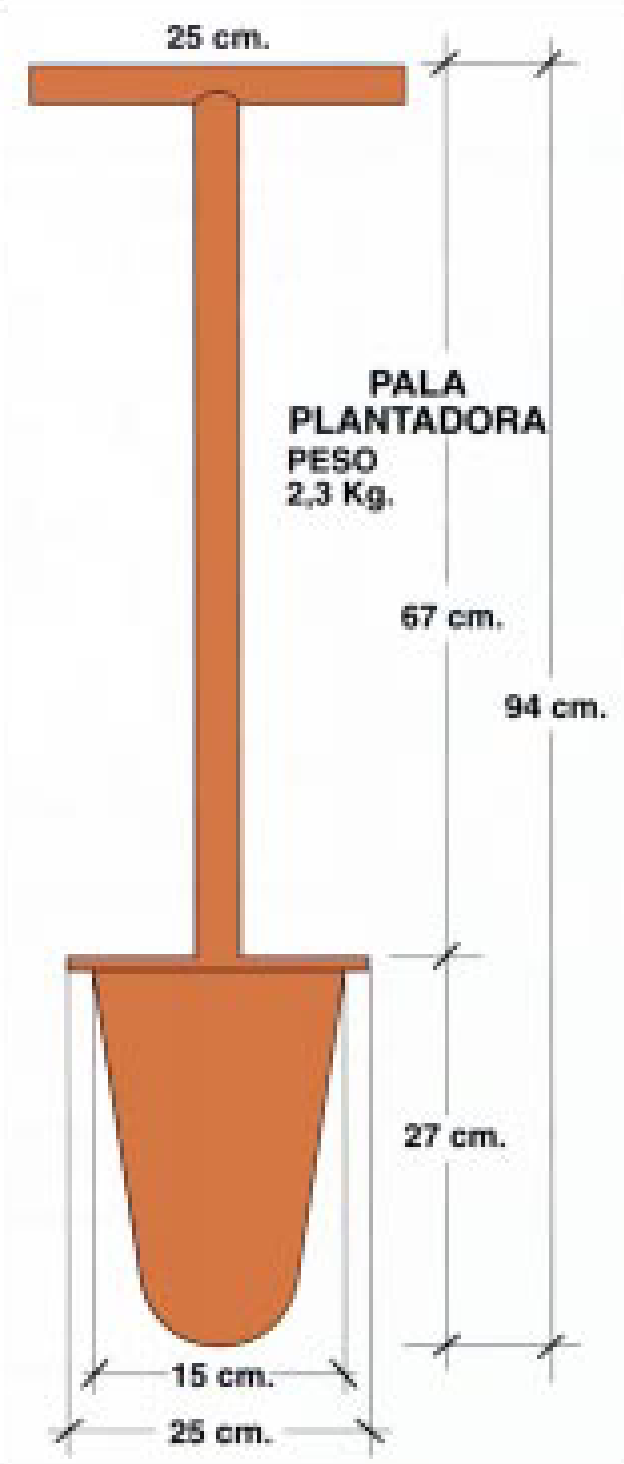 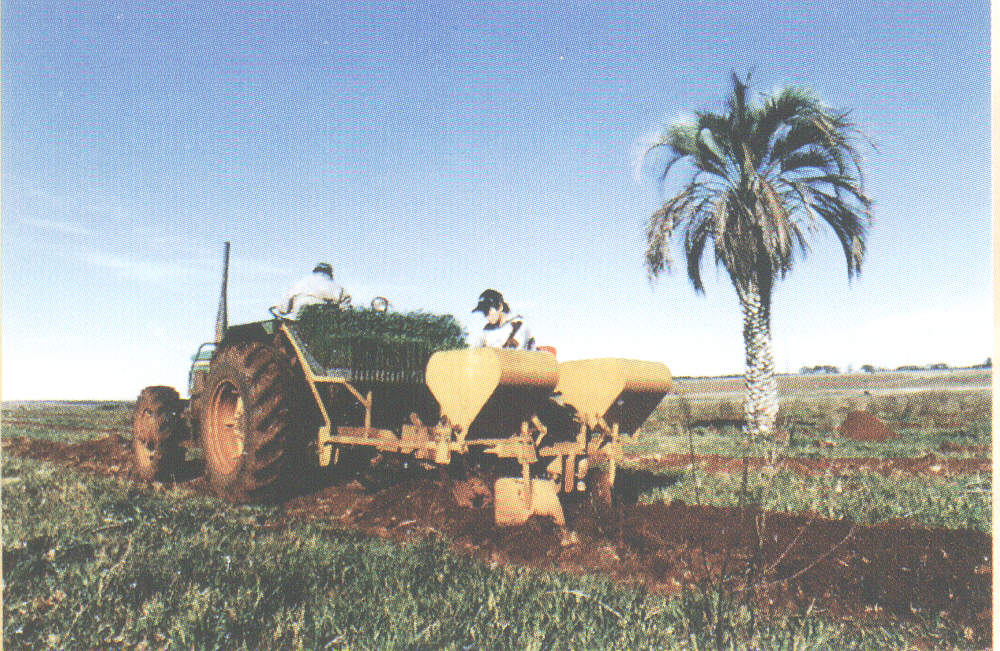 Aplicación de herbicidas con "cajón" en las bandas de plantación
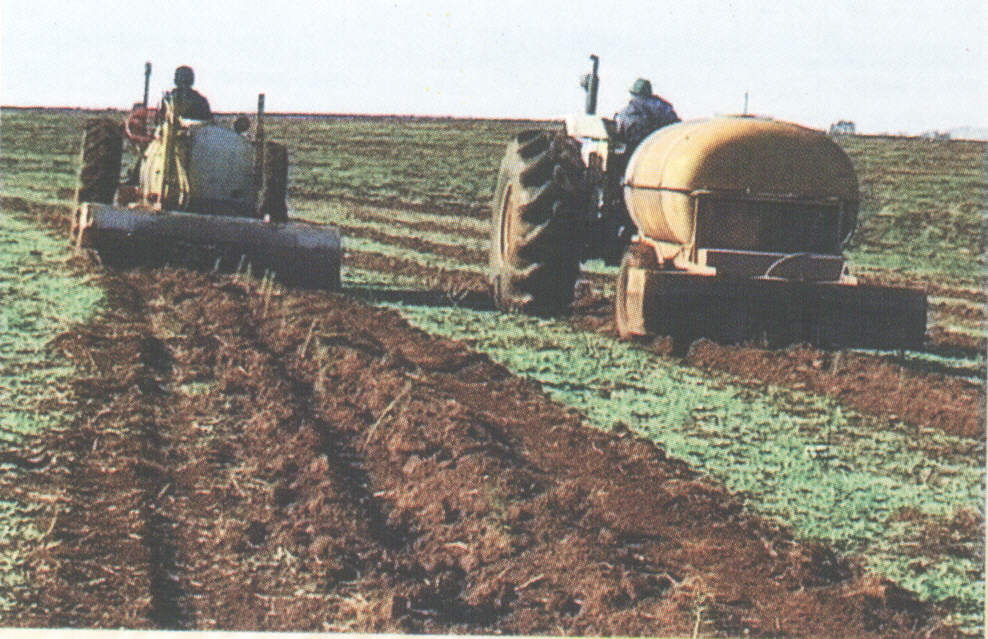 Tratamientos intermedios
- Podas: 

-generalmente se efectúan en combinación con raleos

-se alcanzan alturas de poda de 7 m, con dos o tres intervenciones. Alturas 1,80; 3,47; 5,03 y 6,60 m los 3, 4, 5 y 6 años de edad
Tratamientos intermedios:

- Raleos.

-están difundidos en la región, ya que hay información técnica disponible y además mercado para los productos de raleo.

-ej. distintas intensidades y frecuencias de raleo en P. taeda en Misiones (cada dos, cuatro o seis años), plantado a 2,4 x 2,4 m.

sin raleo                         raleo del 33% ind.        raleo del 66% ind.
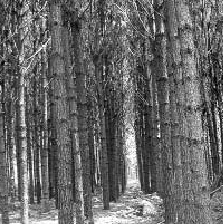 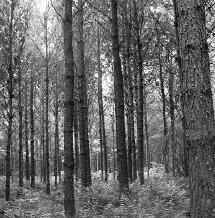 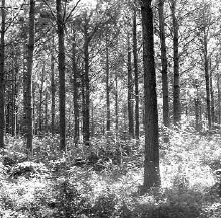 Turnos y crecimientos medios
Turnos: entre 20 y 25 años, también menores.

Crecimientos:

Pinus taeda: 25 - 33 m3 / ha.año.

Pinus elliottii:  20 - 28  m3 / ha.año.
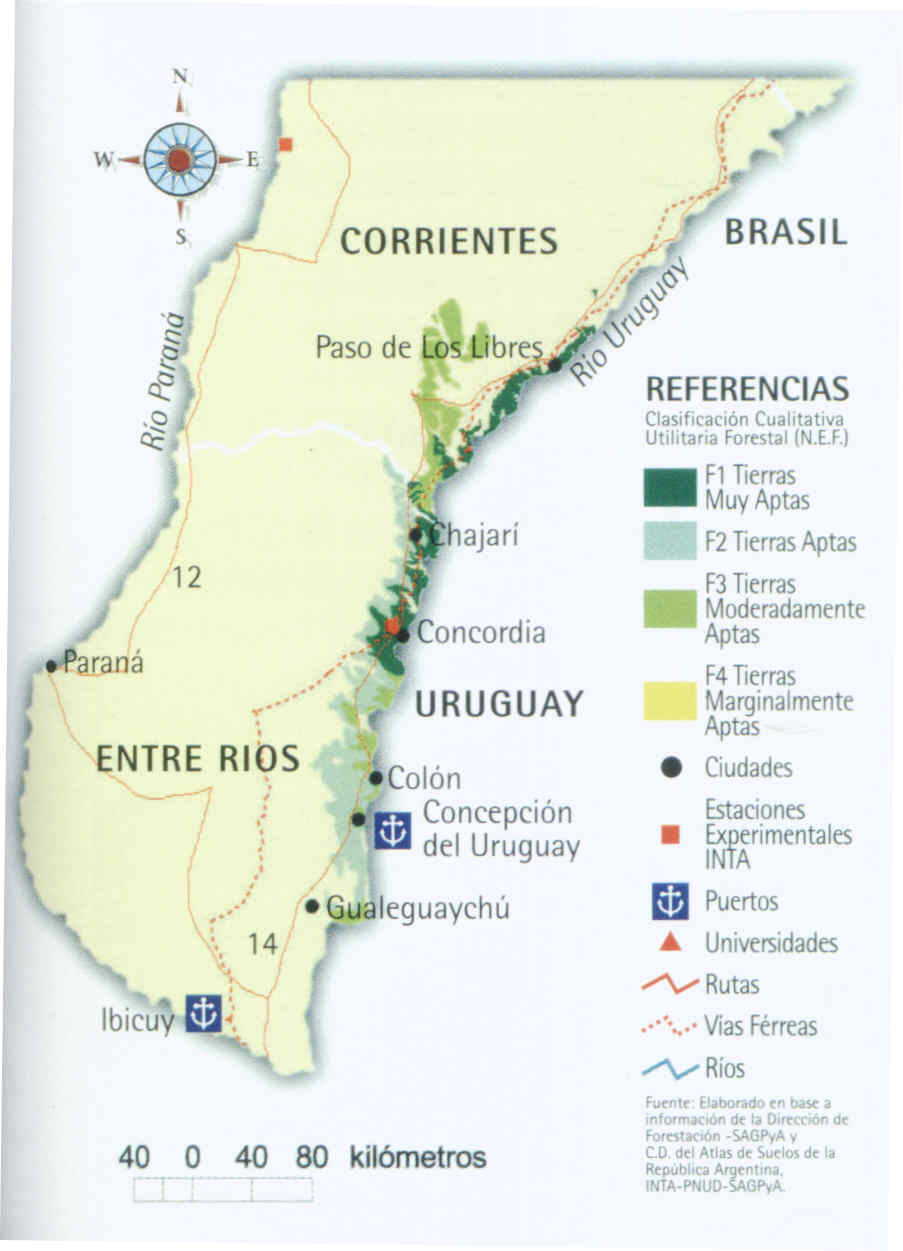 Región Mesopotámica
Eucaliptos  en Corrientes y Entre Ríos

Eucalyptus grandis
Eucalyptus dunnii
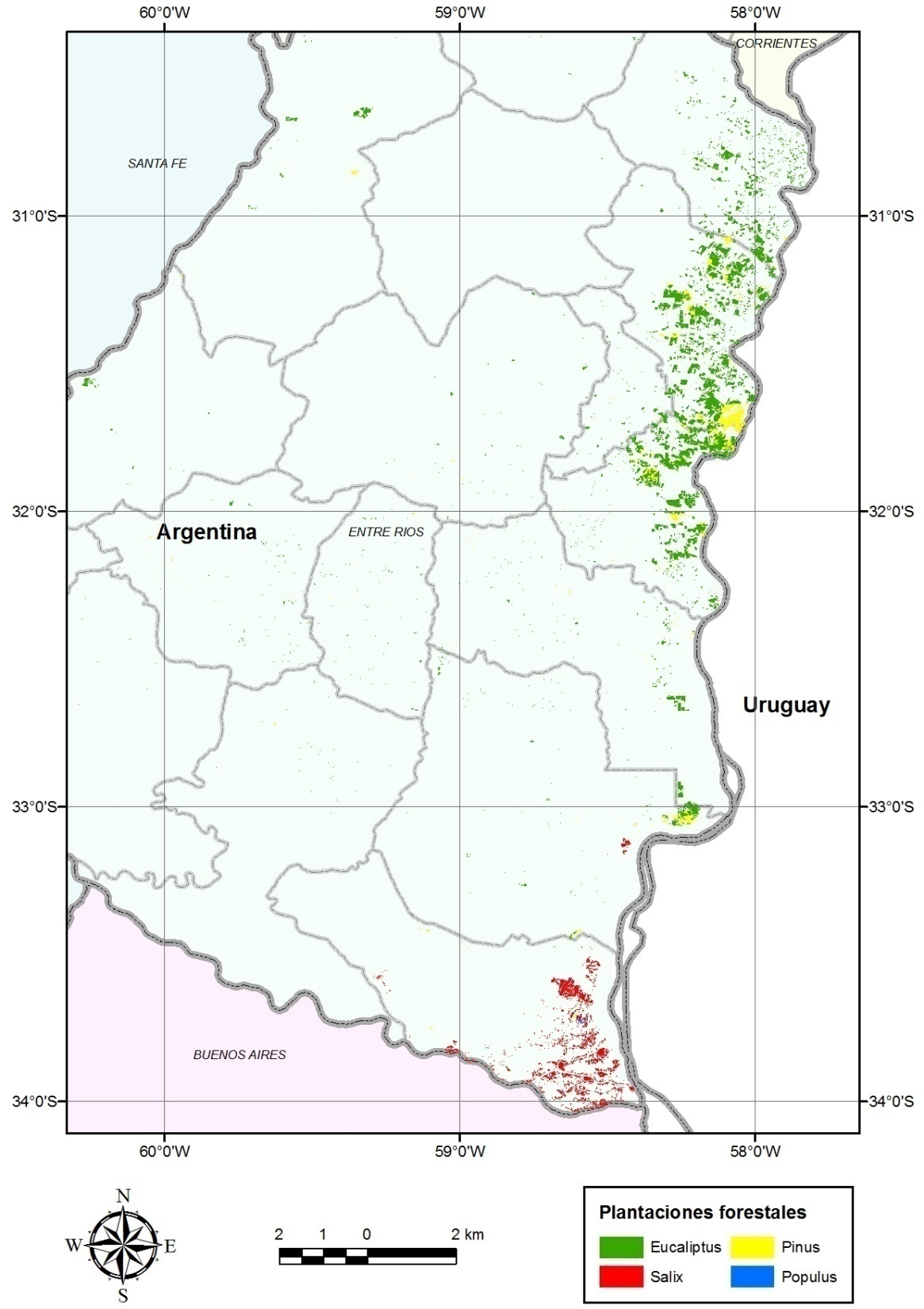 Características de la RegiónSE de Corrientes y E de Entre Ríos
-  1300 mm a 1100 mm de precipitaciones con gradiente N-S

- predominan entisoles e inceptisoles de origen aluvial: arenosos profundos, con baja fertilidad química (ej. bajo contenido de P); con diferencias importantes en la profundidad efectiva del perfil pero en general con buen drenaje interno.
Objetivos productivos más comunes
-madera para debobinado (tableros compensados), aserrado (madera estructural y remanufacturas), trituración (pulpa de fibra corta, tableros de fibra y partículas) 

Sistemas silvícolas:

-tala rasa con reforestación (monte alto o fustar)
-tala rasa con manejo del rebrote (monte bajo o tallar)
Factores de producción: Calidad de sitio:
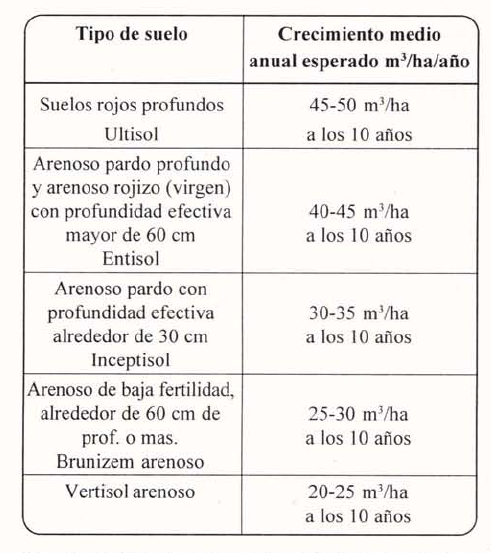 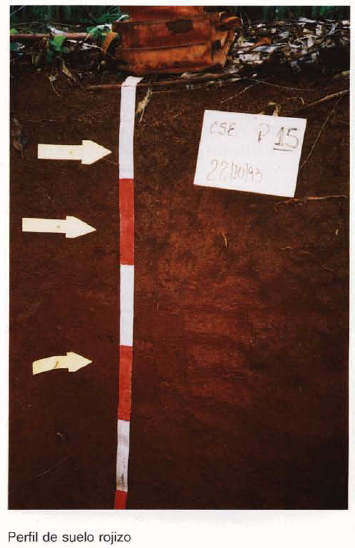 Genotipos
-Eucalyptus grandis : orígenes New South Wales y SE de Queensland (Australia).

Muy difundidos: Material de procedencia sudafricana.

Material clonal: 

A menor escala plantación de clones de E. grandis. Clones G008,  G009, G279

-E. grandis x E. tereticornis, H 117

-E. grandis x E. camaldulensis, CG 27, GC 12, H 105..
Preparación de sitio
-mecanizada

-sobre toda la superficie o en bandas.

Labores:

-cultivo con rastra de discos o barbecho químico con herbicidas totales. Posemergentes y preemergentes.

-en bajos con problemas de drenaje se utiliza un subsolado y la construcción de camellones; luego dos pasadas de disco 

-el control de hormigas cortadoras se efectúa desde la preparación del sitio y hasta los tres años post plantación (Acromyrmex spp.)
Plantación
-generalmente en setiembre - octubre
-manual o mecanizada

-con plantas en tubetes o en macetas (bolsas de polietileno)

-Densidades de plantación más frecuentes:  1111 pl/ha (3,0 x 3,0 m) o 1000 pl/ha (4,0 x 2,5)
Tratamientos intermedios
-fertilización de arranque, en general localizada y con fosfato diamónico (DAP).

-control de malezas

mecánico con carpidas o químico en bandas o total, con herbicidas totales, preemergentes y graminicidas.
Plantación de 1.000 pl/ha, a los 1,5 años primera poda baja 1,8 a 2,5 m de altura sobre la totalidad de las plantas, 
segunda poda (2 años) hasta los 4,5  a 5 m sobre las plantas remanentes, tercer poda (3 años) hasta 7 m.
entre los 4 y 5 años primer raleo (aserrable fino / intensidad 30 %)
entre los 7 y 8 años tercer raleo (aserrable / intensidad 30 %), corta final entre los 10 y 13 años.
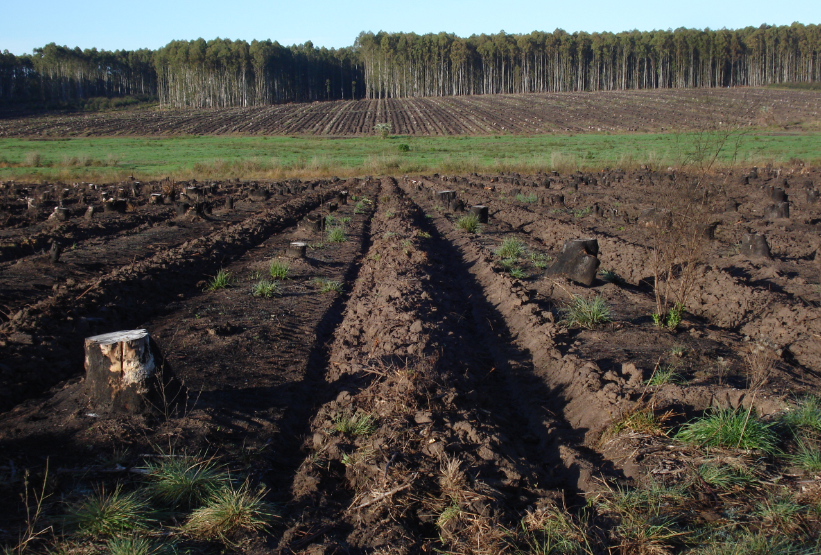 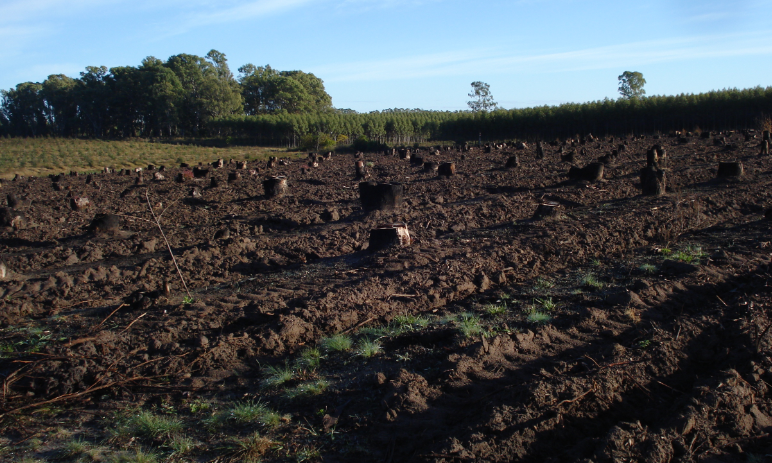 Bibliografía
-Cozzo, D. (1995). Silvicultura de Plantaciones Maderables, Orientación Gráfica, Buenos Aires, Tomo II, pp. 719-833.
-Fernández, R., A. Lupi, N. Pahr (1999) Aptitud de las tierras para la implantación de Bosques. Misiones. Yvyraretá 9: 41-49
- INTA (1995). Manual para productores de eucaliptos de la mesopotamia Argentina. SAGyP - INTA, 162 pp.
-Moschini, R.  H. Conti, M. Alonso, J. R. Traverso, V. Nakama y A. Alfieri (1999). Delimitación de areas de aptitud climática para el cultivo de eucaliptos en la región pampeana. SAGPyA Forestal, 15
-Nakama, V. A. Alfieri, J. R. Traverso, A. Aleksa, R. Moschini y H. Conti (2000). Aptitud de tierras para eucaliptos con fines de planeamiento regional en la Provincia de Buenos Aires. SAGPyA Forestal, 16: 2-7
- Resultados de Mejoramiento forestal, Proyecto forestal de desarrollo (2005) en: Mejores árboles para más forestadores. SAGPyA, Buenos Aires, 242 pp.
-SAGPyA (1999). Argentina. Oportunidades de inversión en bosques cultivados. SAGPyA, Buenos Aires, 210 pp.
-Trabajos forestales en IDIA XXI Forestales (2005),  5(8), 288 pp.